Magazine Brands (General Weeklies)
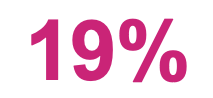 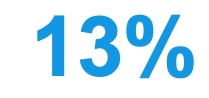 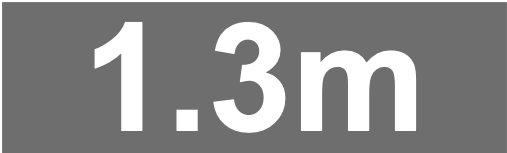 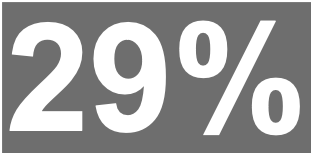 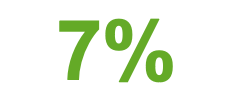 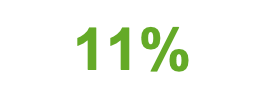 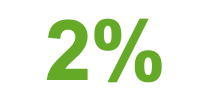